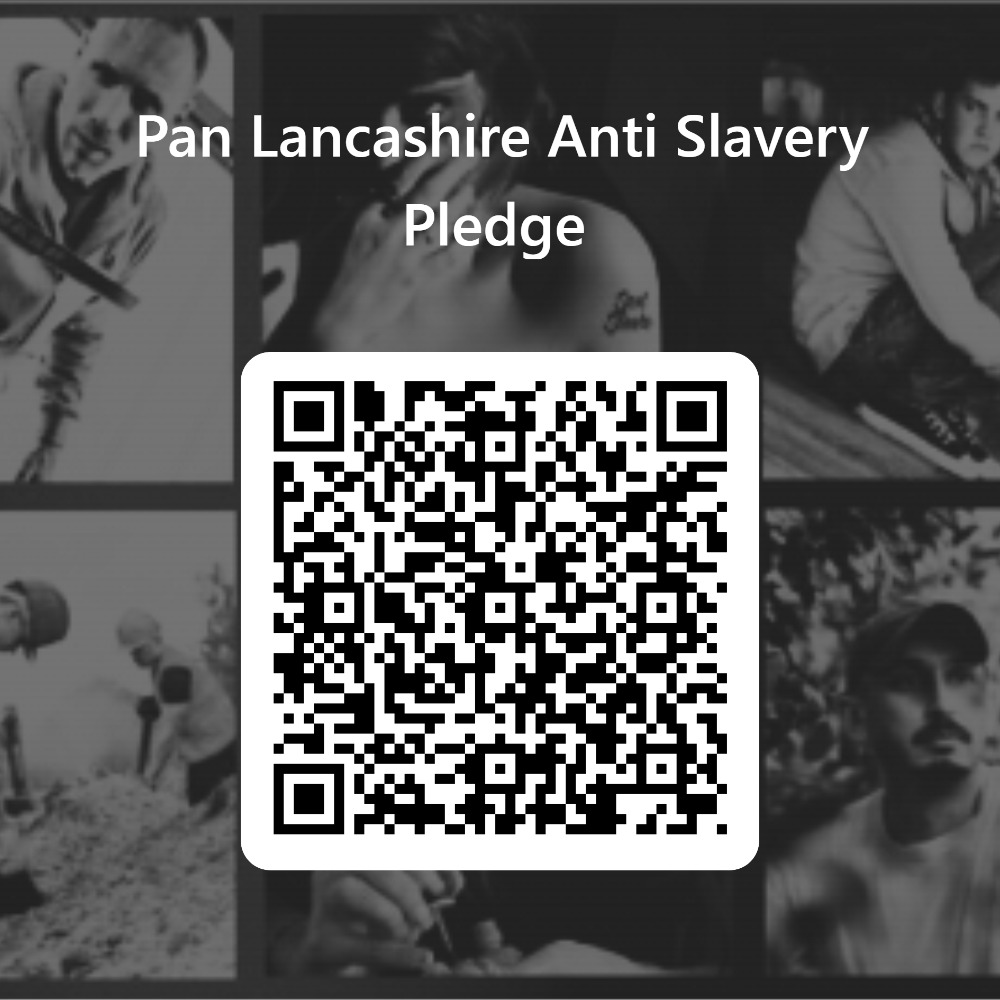 Help to fight Modern SlaverySion Hall Chair, Pan-Lancashire Anti-Slavery Partnership
MDS - Anti Slavery Pledge
Modern slavery can take many forms, including:
Sexual exploitation
Forced criminality
Domestic servitude
Organ harvesting
Forced labour
MDS - Anti Slavery Pledge
Hidden crime, estimates suggest 50 million people globally and over 100,000 people across the UK are being held in some form of slavery. 
Often coordinated by Organised Crime Groups who generate huge amounts of wealth at the expense of those who are being exploited.
Victims are treated as commodities to be bought, sold or deceived into a life of hardship and misery.
MDS - Anti Slavery Pledge
A significant number of those being forced into this life are within the business sector through the use of forced labour. 
This may take the form of unscrupulous companies who are directly implicit in this act. 
However, often, it is found within the supply chains and recruitment processes of legitimate companies.
The methods employed by the perpetrators are many, but the common factor is that they will look to control the victim through fear, deceit or by exploiting any vulnerabilities they may have (e.g., language barriers, addictions or mental health issues).
MDS - Anti Slavery Pledge
We are seeking your help to fight back and reduce the opportunities for modern slavery to flourish across Lancashire and that is why we are asking you to join us in taking our #PLEDGE.
 We have created a list of simple actions that businesses and groups both large and small can do to help raise awareness of modern slavery and to help to prevent it. 
We can supply links to many free high-quality resources, which include posters, training products and advice. 
In order to join the #PLEDGE, we ask that you commit to as many of the actions as you feel appropriate for your business and then just let us know of your support via Linked In, X (Twitter) or e-mail.
Exploitation in the Care Sector
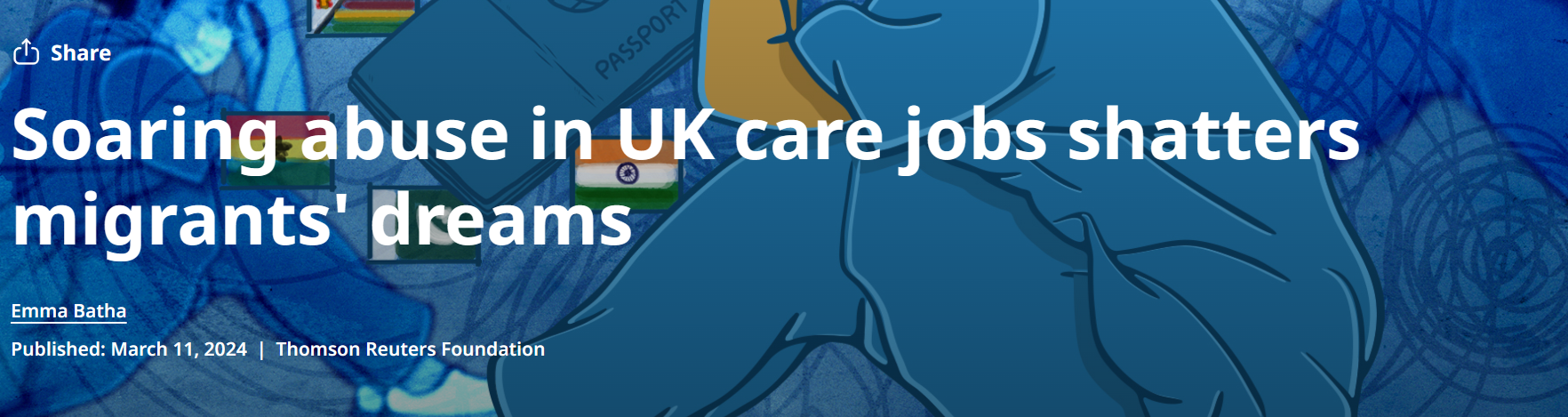 https://www.context.news/socioeconomic-inclusion/long-read/soaring-abuse-in-uk-care-jobs-shatters-migrants-dreams?utm_source=email&utm_medium=email&utm_campaign=context-share
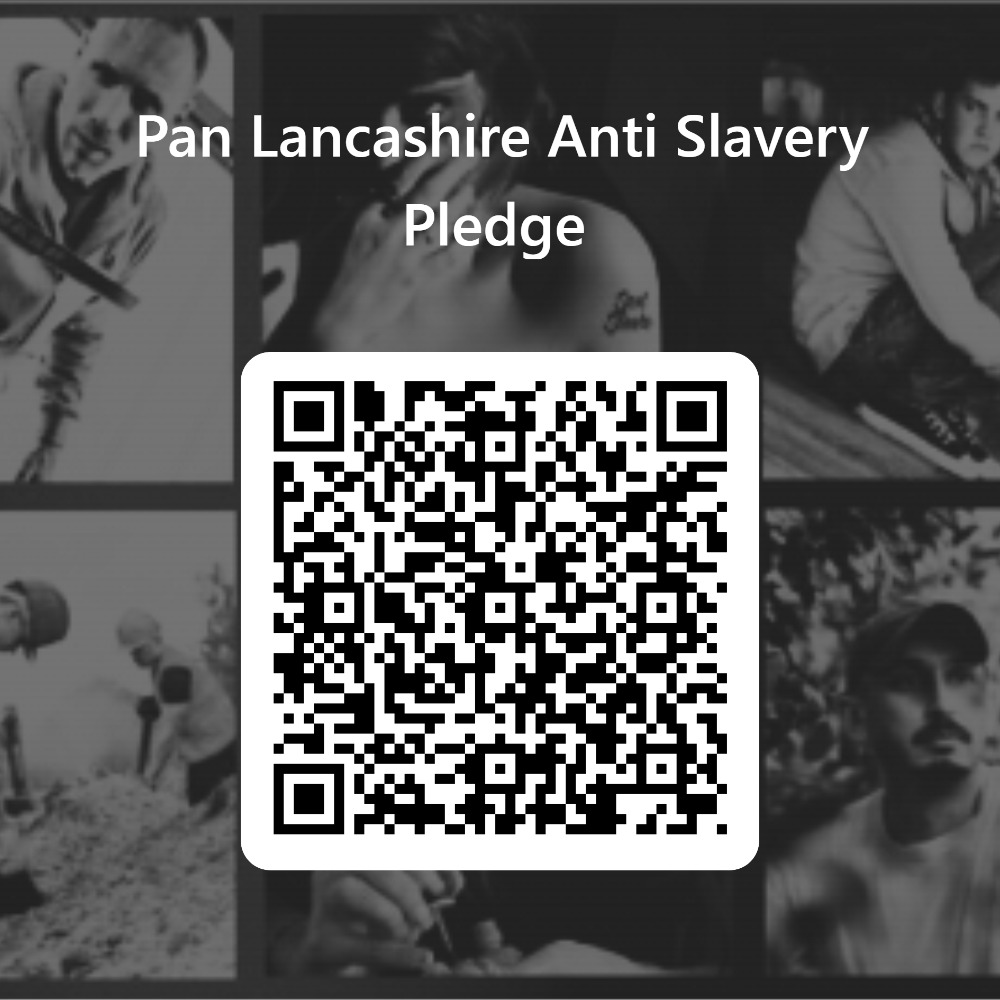 In order to join the #PLEDGE, we ask that you commit to as many of the actions as you feel appropriate for your business and then just let us know of your support via Linked In, X (Twitter) or e-mail. 
The easiest way to join is using the:
QR Code
linkedin.com/in/plasp-pan-lancashire-anti-slavery-pledge-pledge-at-plasp-8735272b2 
@PLASPsupport 
plasppledge@gmail.com